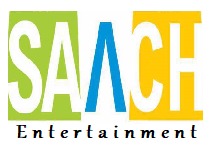 SAACH ENTERTAINMENT
Community Drum Circle



     9820028882      saach.in      @saachent     saachent         v28882@gmail.com
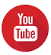 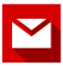 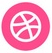 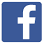 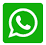 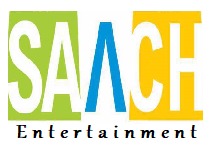 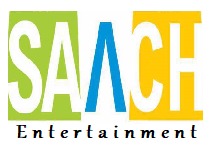 SAACH Entertainment - Introduction
What is Community Drum Circle !! 
The Community Drum Circle  is the most basic , simple & unique musical jamming session, Drum Jamming  is a noisy and fun, family friendly event, where a group of people come together in order to Share, Create  & Celebrate life through rhythm and music together and get in tune with each other and themselves  
Beginners & non beginners come together and they share their rhythmical spirit with whatever drums and percussion they bring to the event. Everyone who comes and participates has something and other  to offer the jamming session, and any one is welcome.
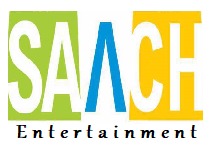 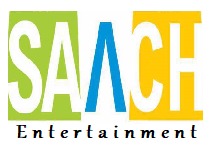 SAACH Entertainment
The spirit and magic of rhythm expressed on drums and percussion instruments cuts through all ages, sexes, religions, races and cultures. 
“ Rhythm ’’ is a universal language & The Djembe is a universal symbol of  “ JOY ’’ known to every one, an interactive rhythm jamming session puts us all on an equal footing with each other and brings us closer together in this busy life 
Facilitator leds the Jamming session and helps participate & members  to play Djembe Drums and to create some great music and magic
We will provide Djembe Drums to all the Participate to Play
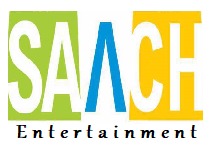 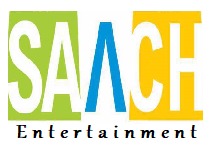 SAACH Entertainment
What Do We Do !! 
We conduct Drum Jamming  for a wide range of groups, We try to teach different types of beats & rhythm on Drums called Djembe, participate have perform jamming with our band and create various rhythms.
We conduct Jamming session of almost 40/45 minute, All Session can be customize as per your requirement & time frame 
 What Are The Benefits !!
Indicates that drumming accelerates physical healingReduces tension and stress,  Boosts the immune system, Releases negative feelings, Help us to Re-motivate, Re-connect & Team Building
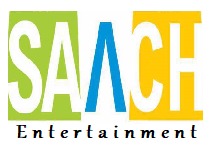 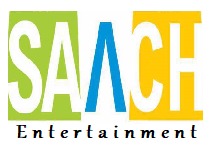 SAACH Entertainment
Where We Can Drum !!
Drum Jamming can be arrange for Private Get-Togethers, Birthdays, Anniversaries, Kitty-Parties, Corporate Co., School - Colleges Fest, Marriages, Fun Fair, and Theme-Based Gatherings

Djembe Drums !!
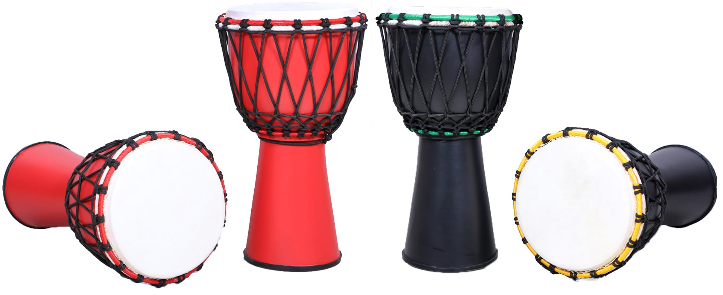 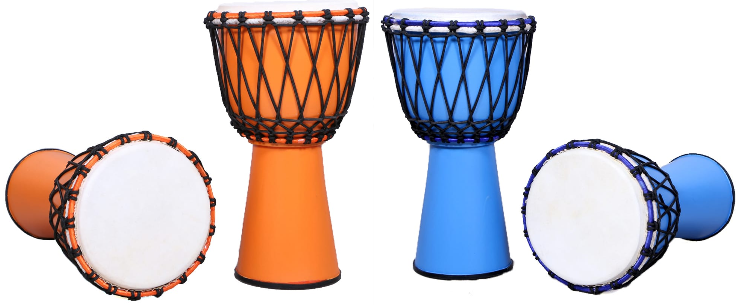 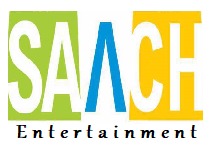 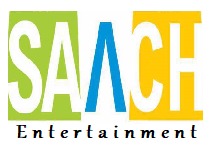 SAACH Entertainment
Seating Arrangements  -  Chairs without Armrest Only  Or                                                                                                                                                                                                                    



                                              
                                         OR
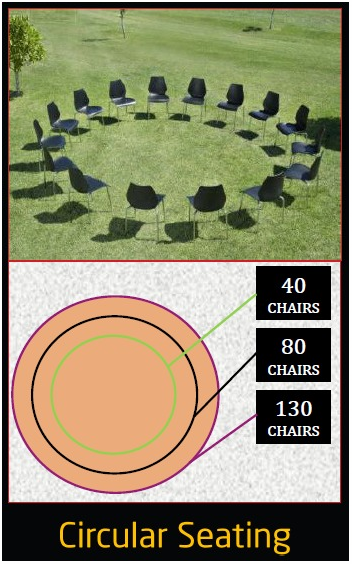 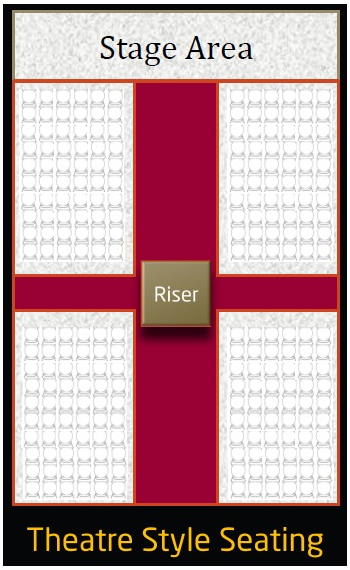 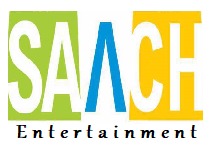 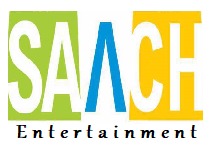 SAACH Entertainment
What we Required !! 
 We required Volunteers  for arrangements & help with the unloading & loading, setting up 0f equipment's &  instruments   
  Permission : All required permission – legal or otherwise should be taken care of by you  
 Sound System & Speakers If any required has to be arrange by you  
 Parking : Four Wheelers parking for the Team 
 Food & Beverage to be arrange by you for the entire Team 

Our aim is to provide you the BEST then the REST
Keep Drumming ….!!